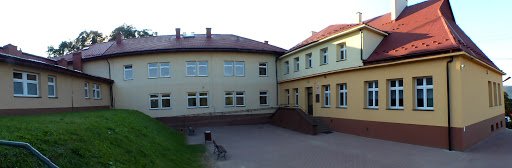 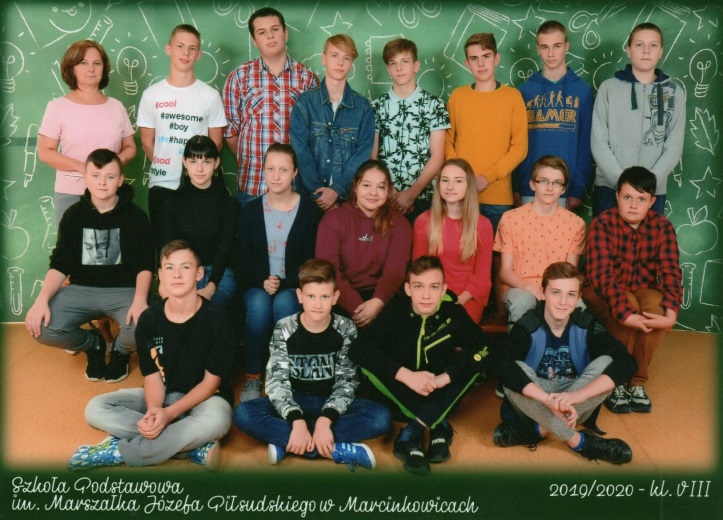 Klasa VIII – 2019/20
czyli 8 wspólnych lat w 17 slajdach
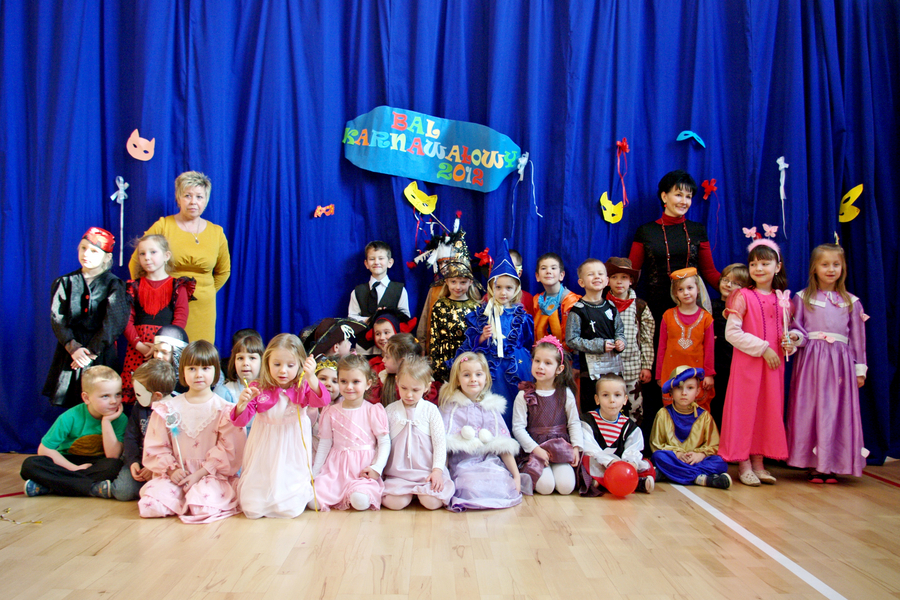 Nasz pierwszy bal karnawałowy
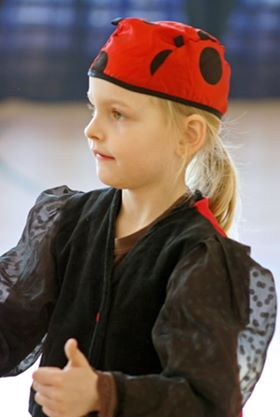 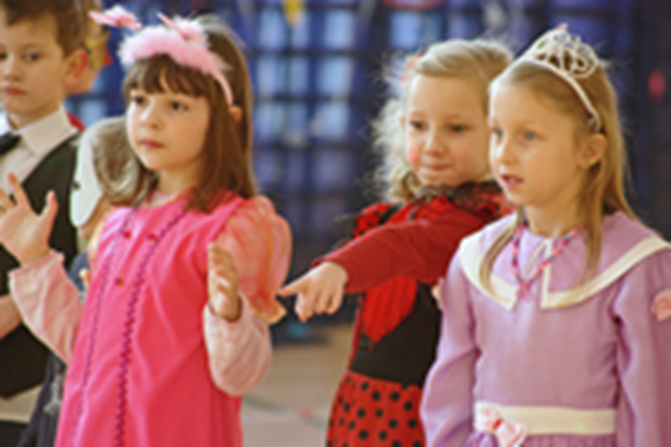 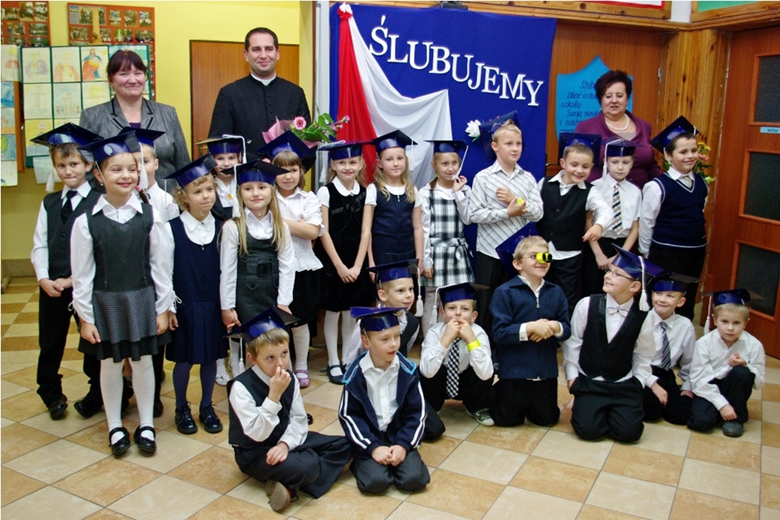 2012 r. – Ślubowanie
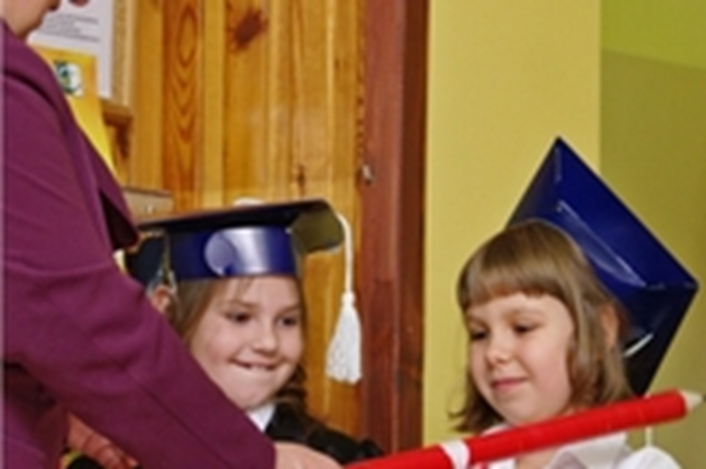 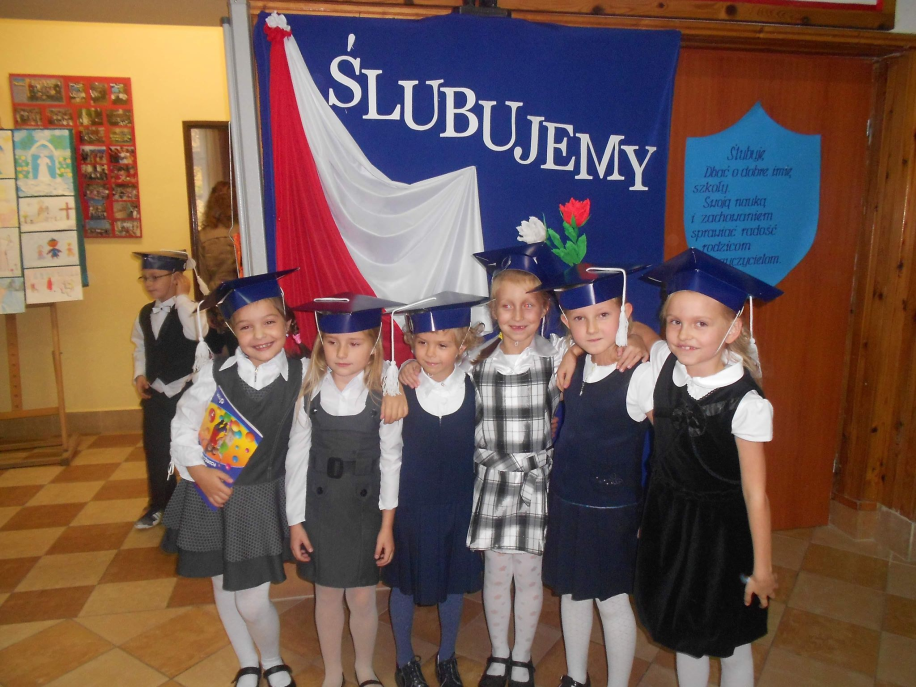 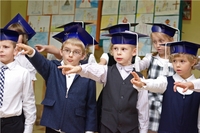 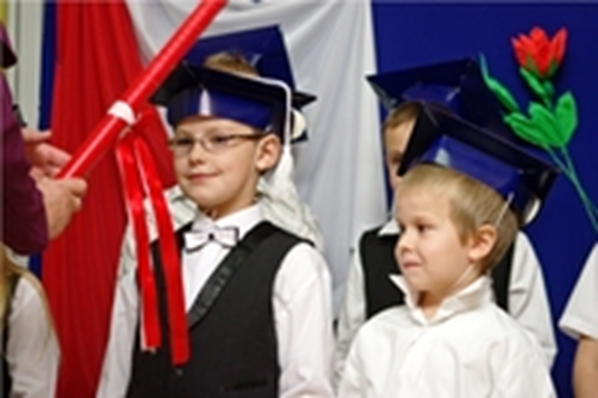 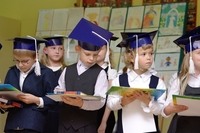 Zdjecia z Zielonej szkoły
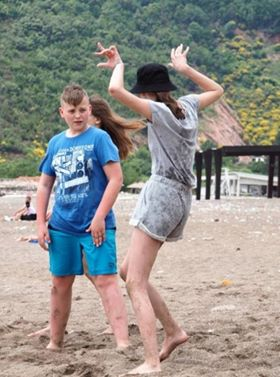 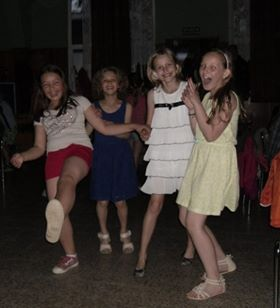 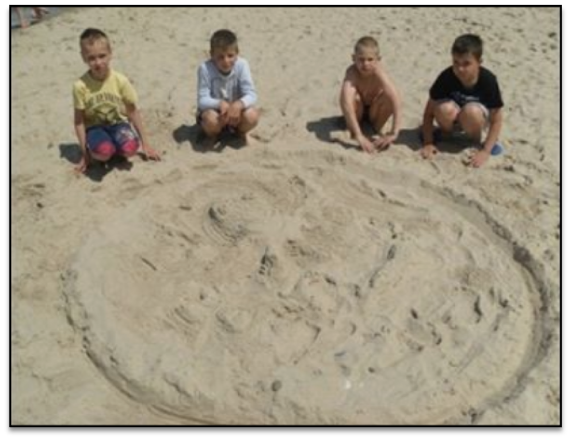 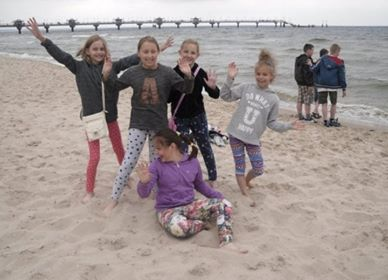 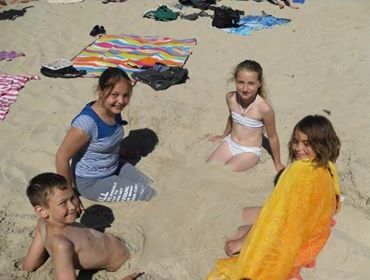 Nauczyliśmy sie wielu rzeczy bawiac sie przy tym
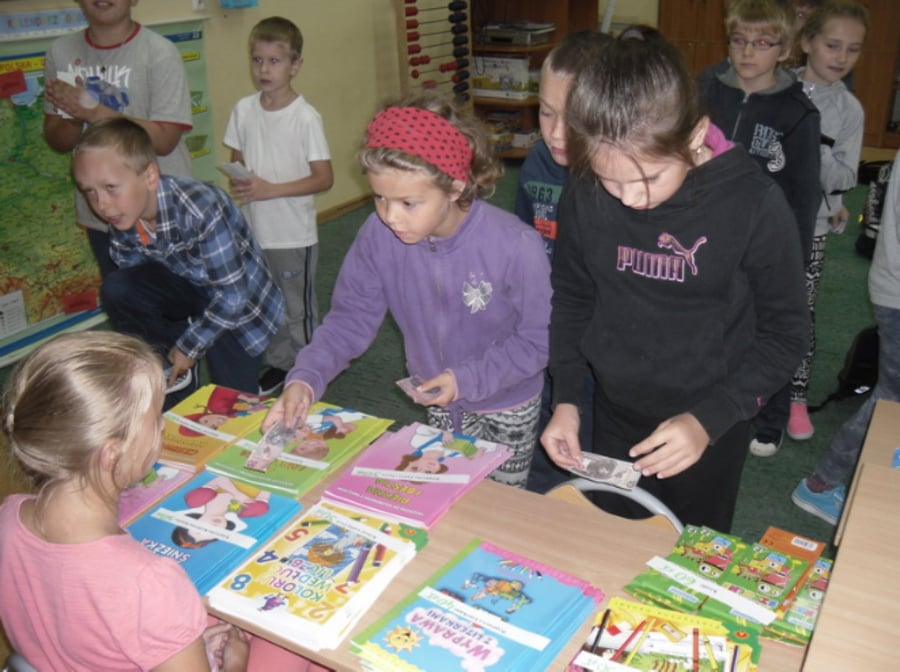 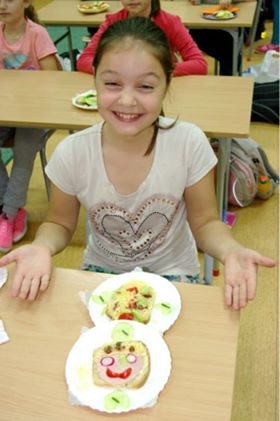 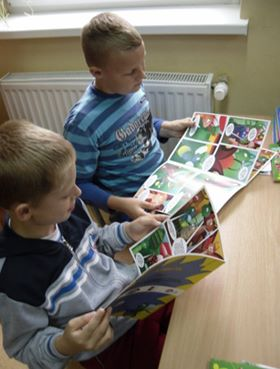 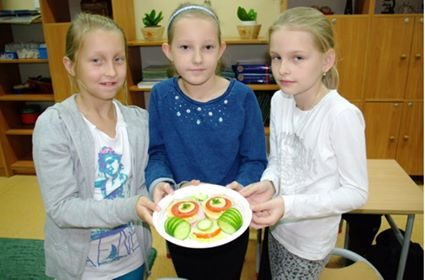 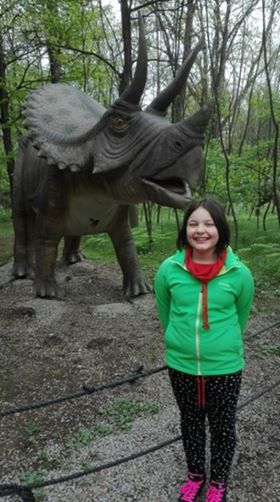 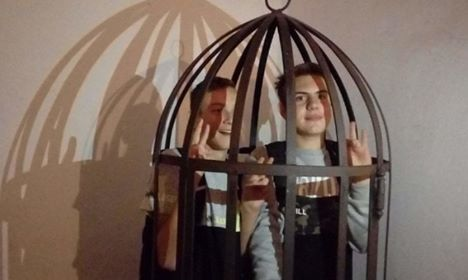 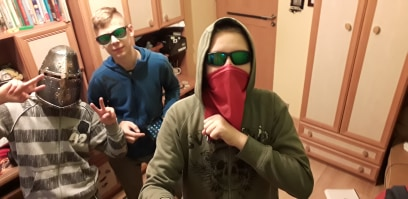 Byliśmy w ZOO!!!
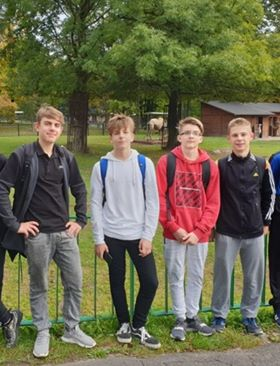 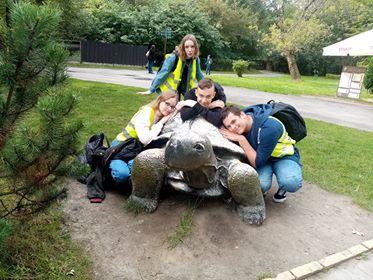 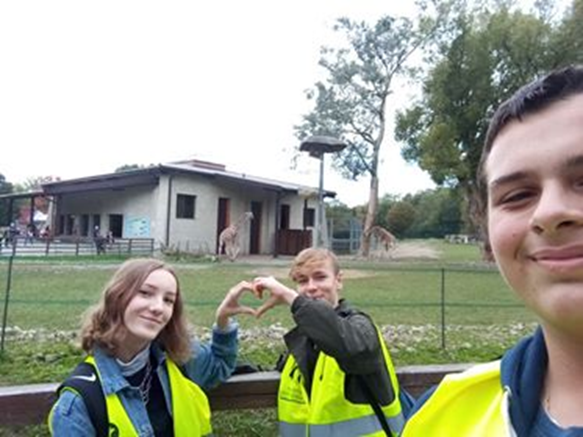 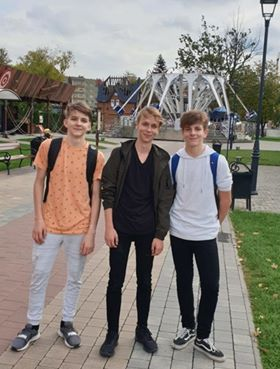 Oraz w sadzie w warszawie
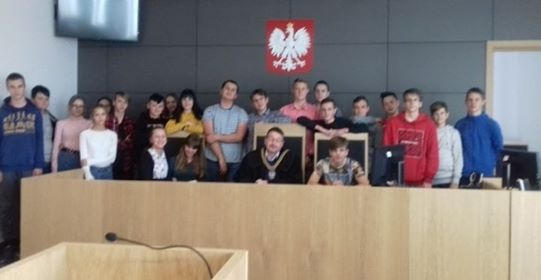 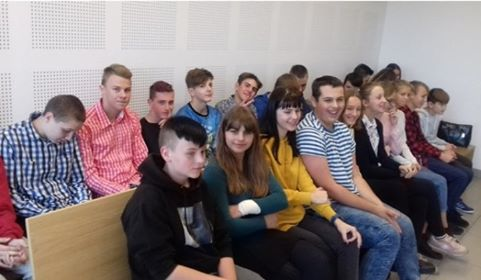 Pare zdjec ze szkoly
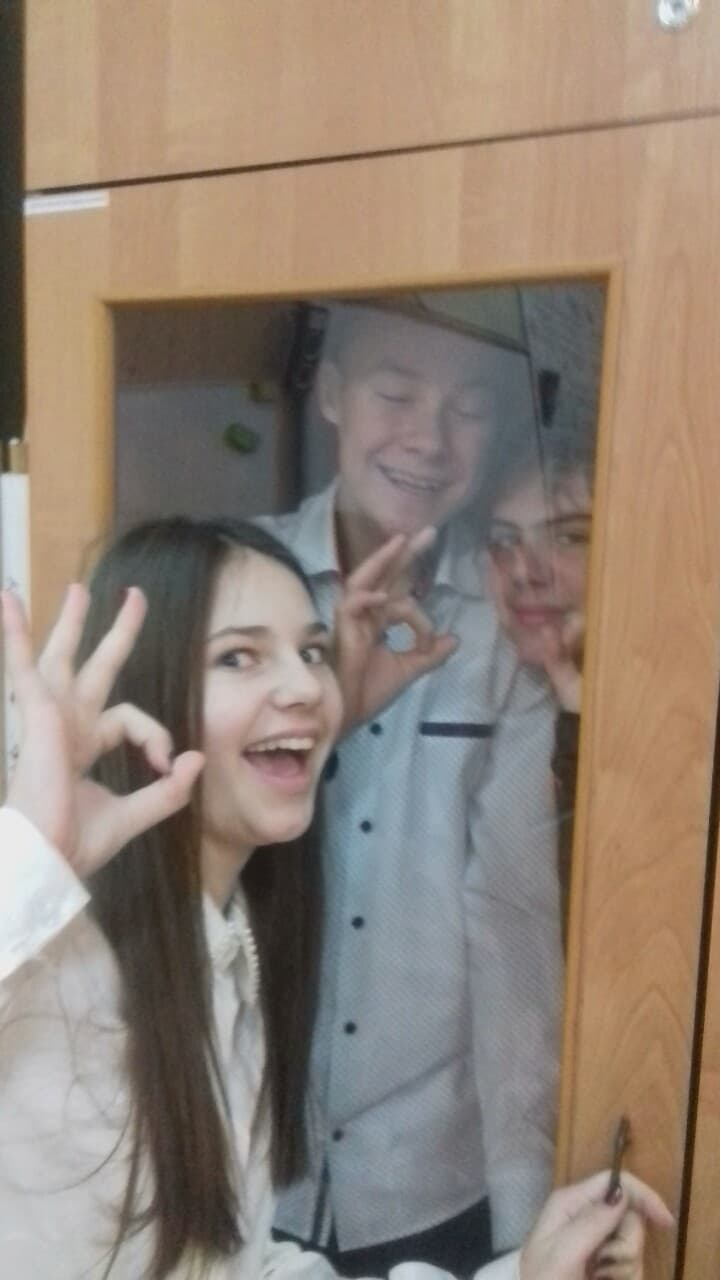 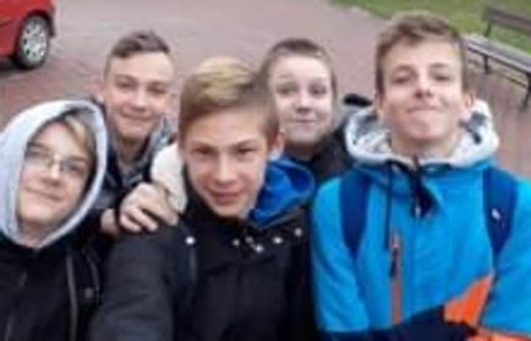 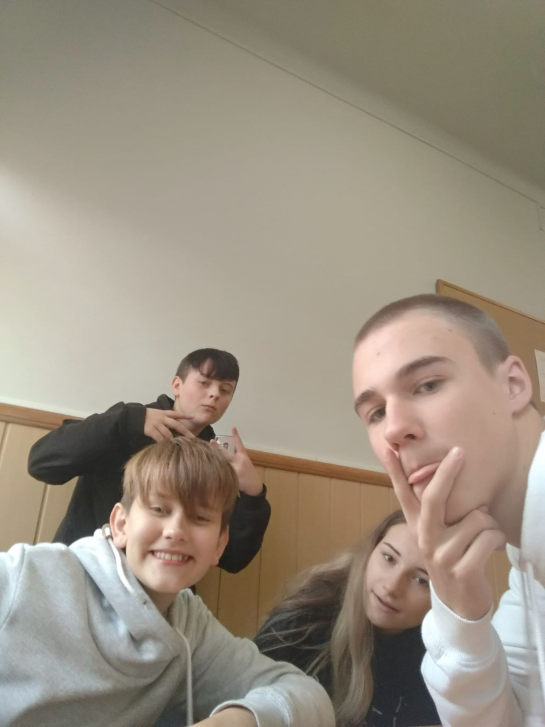 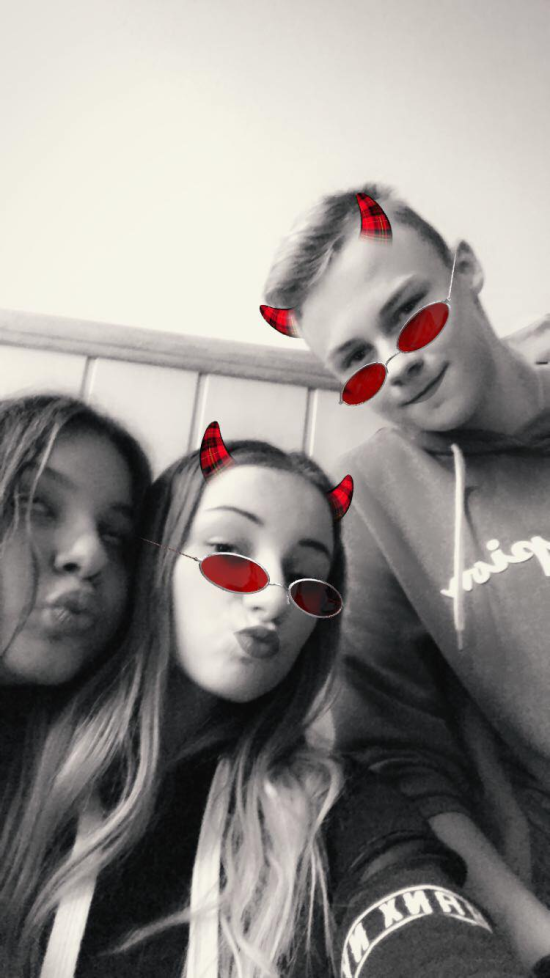 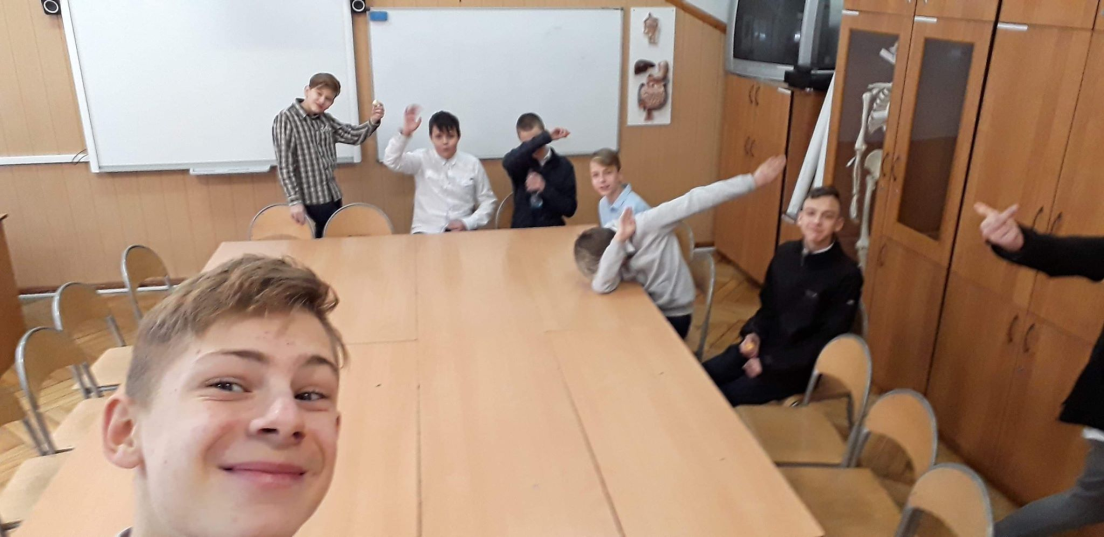 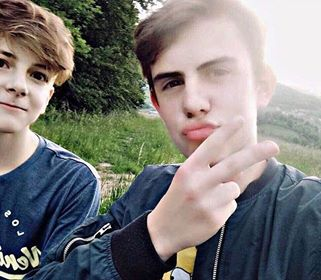 A tutaj nasze zdjęcia poza szkoła
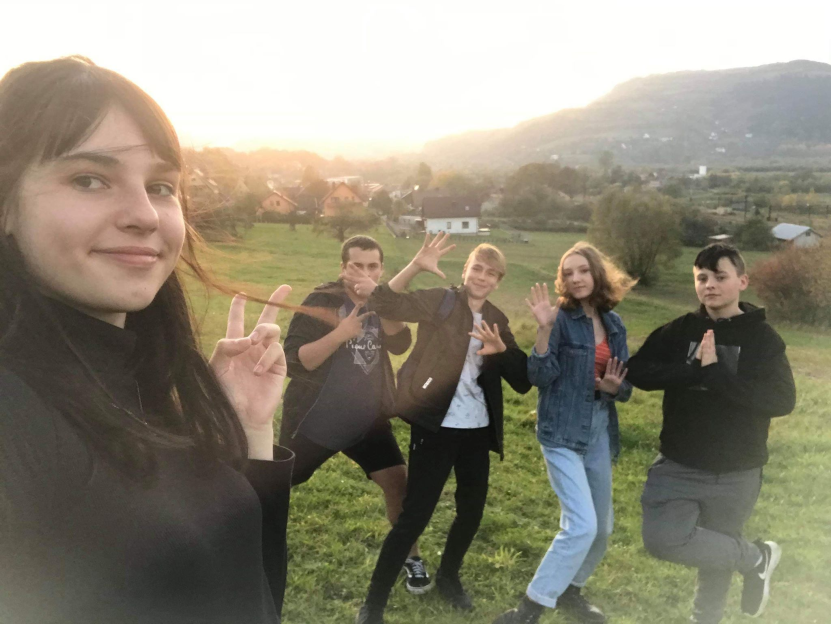 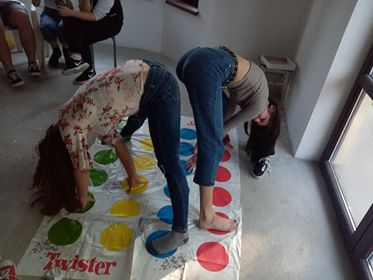 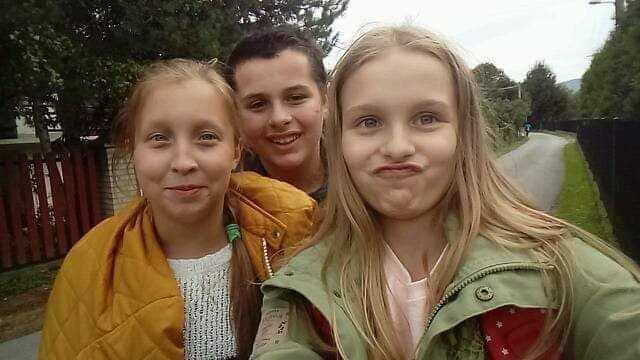 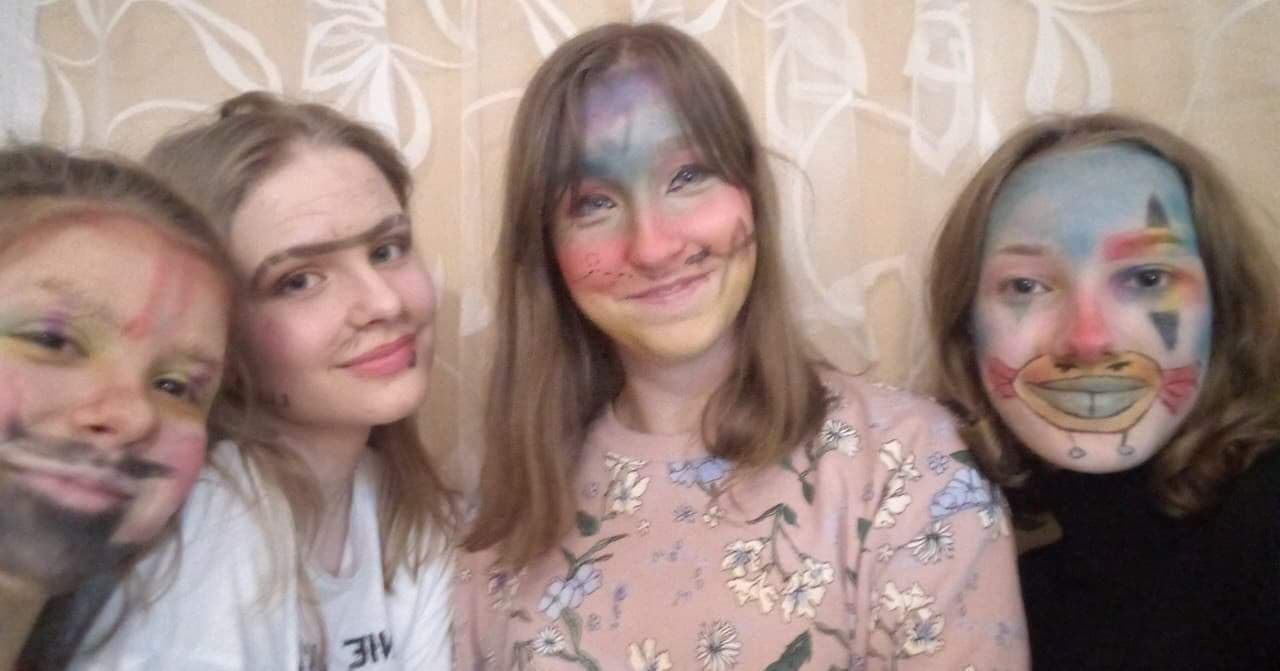 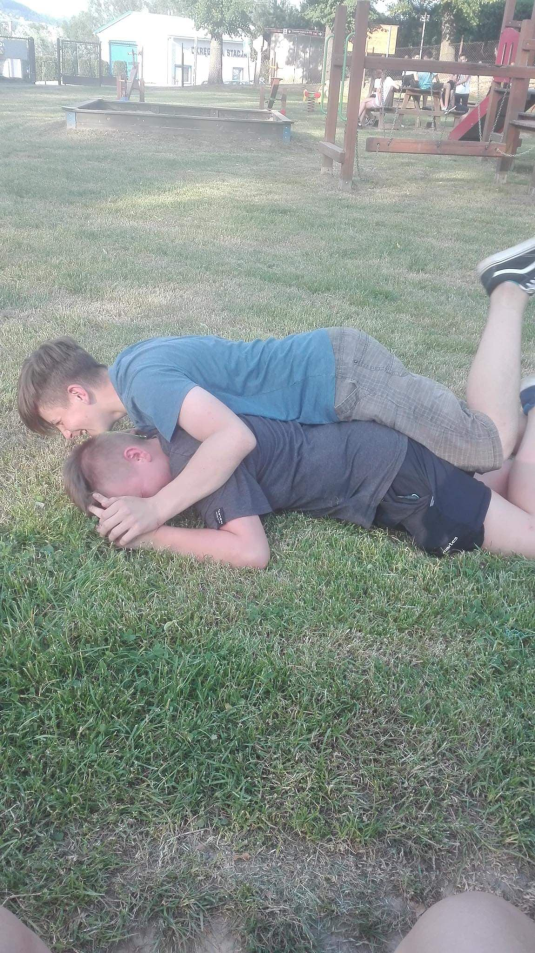 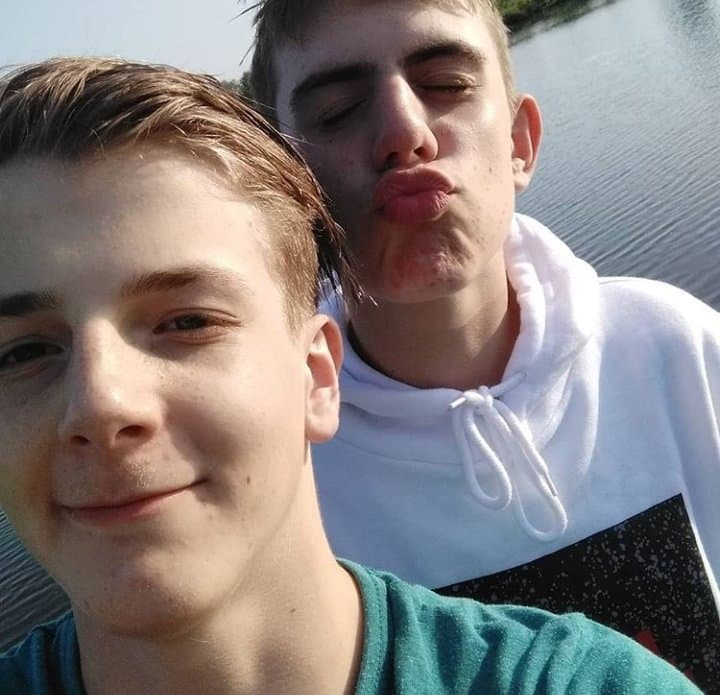 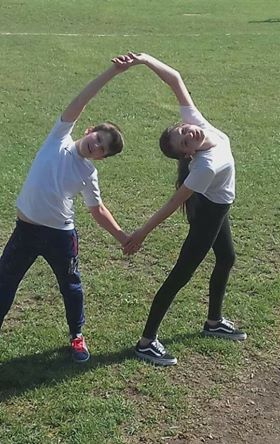 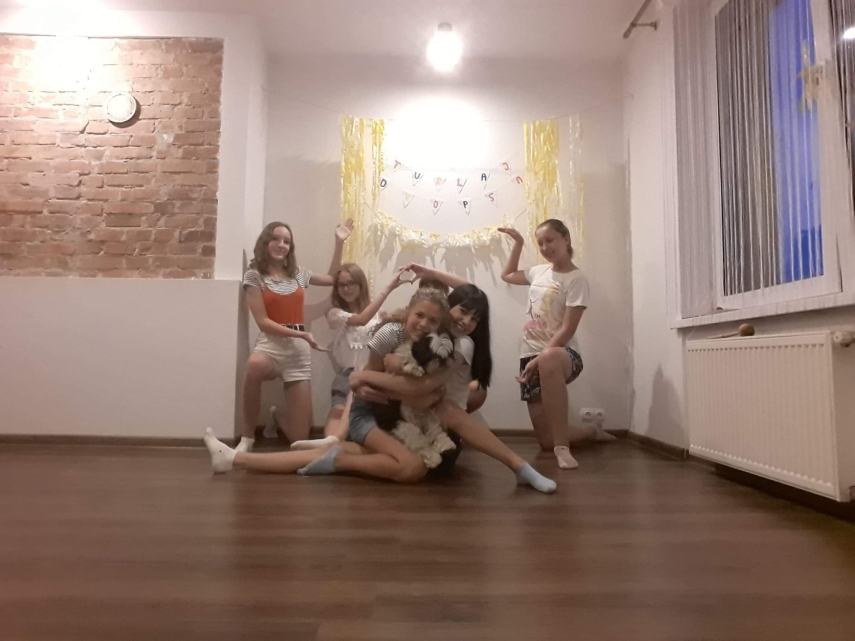 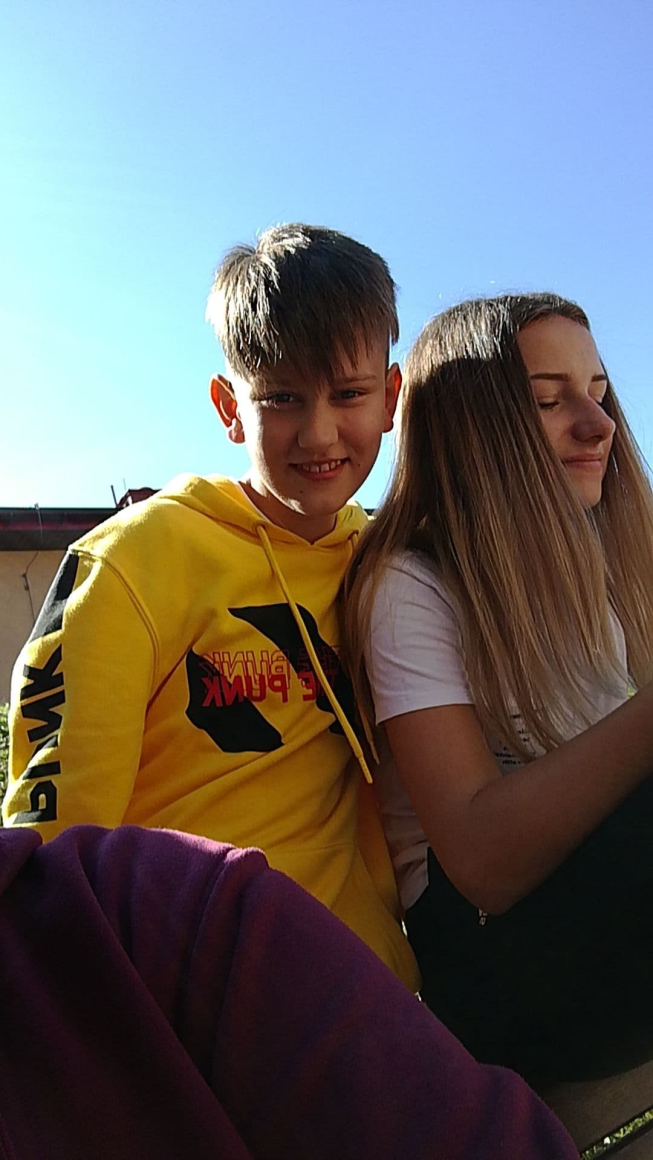 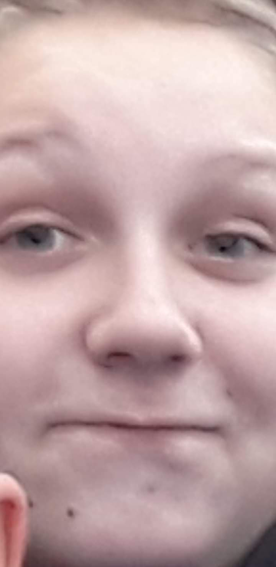 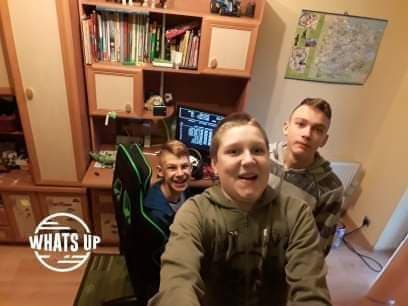 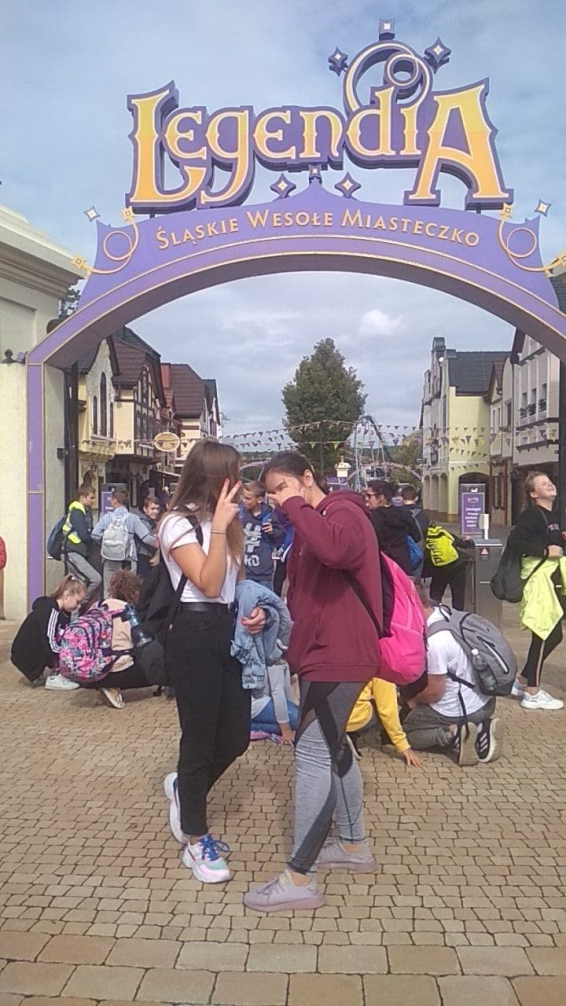 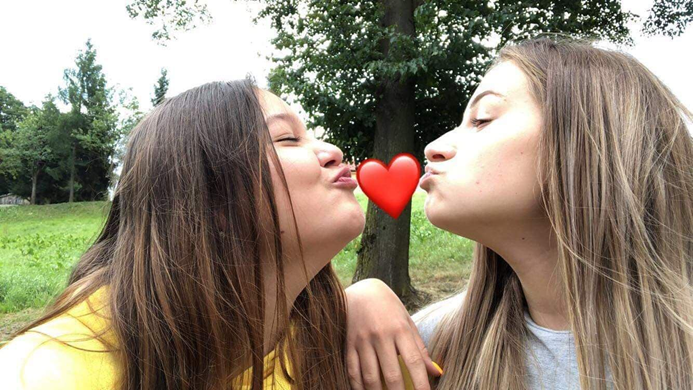 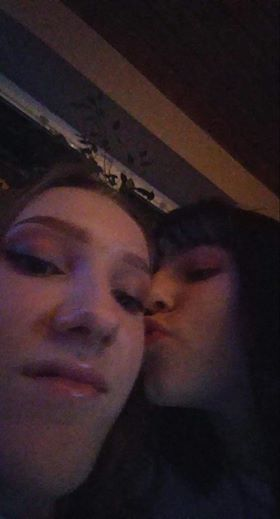 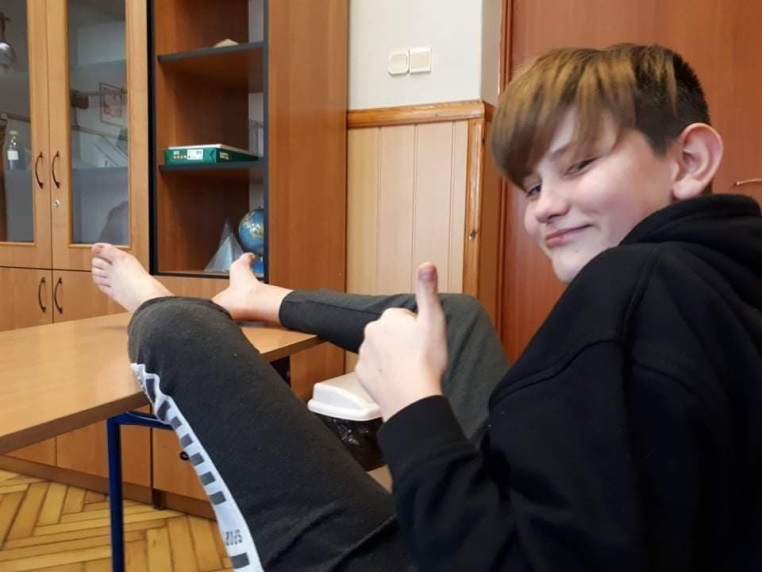 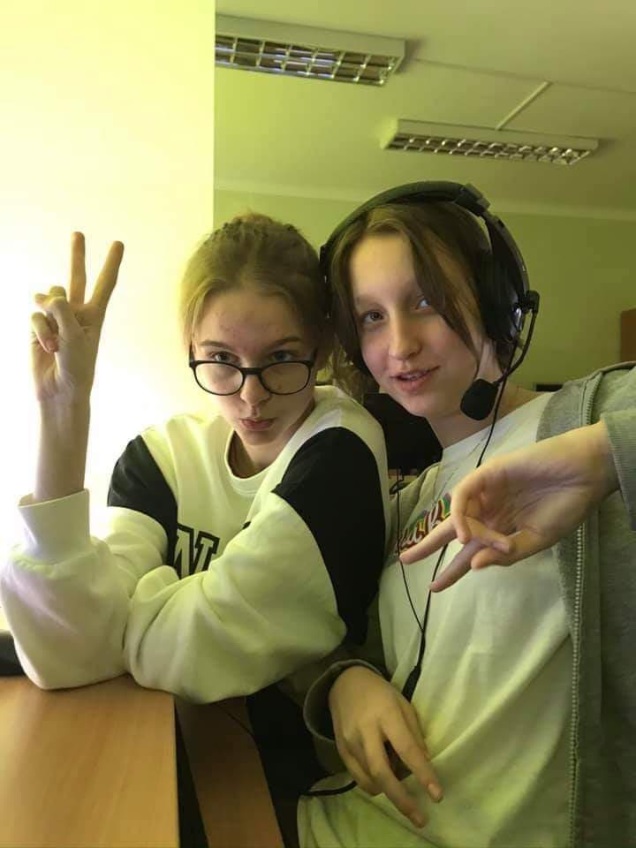 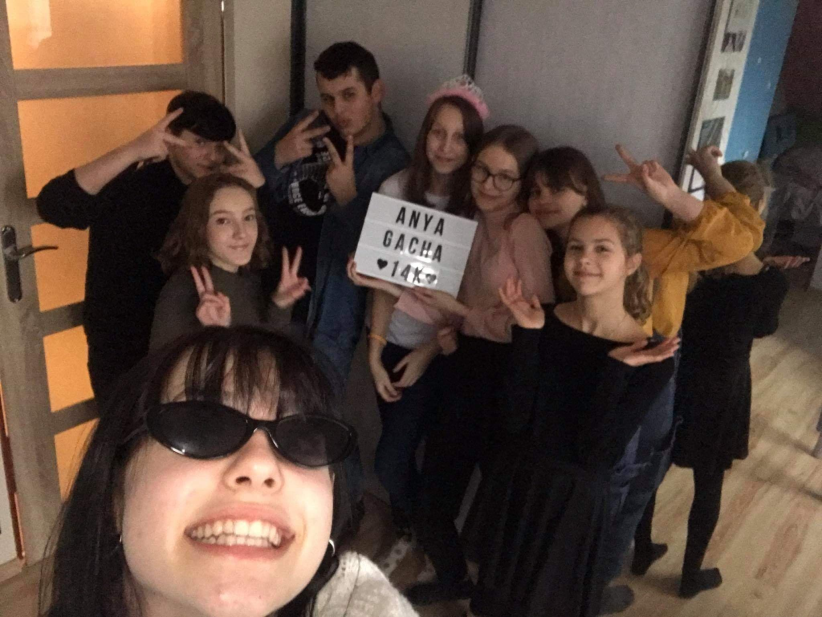 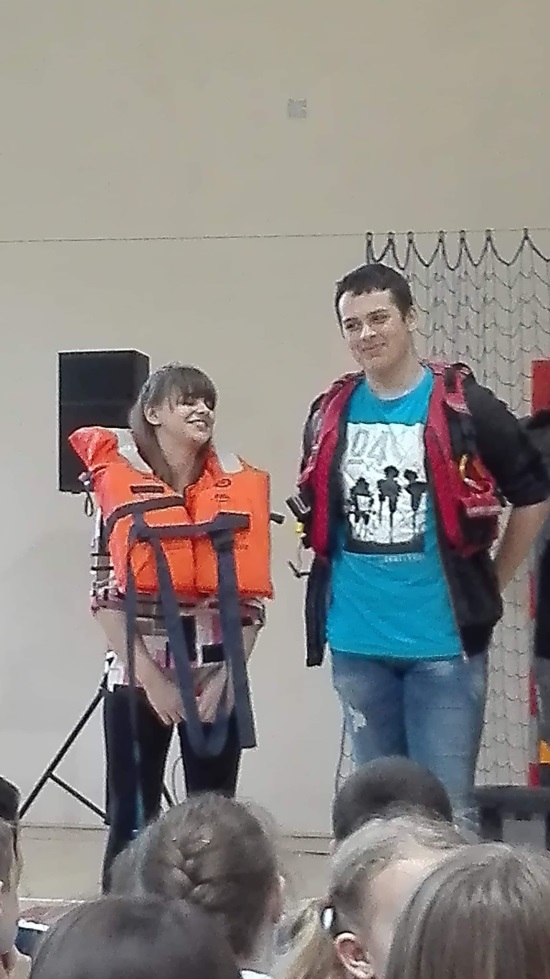 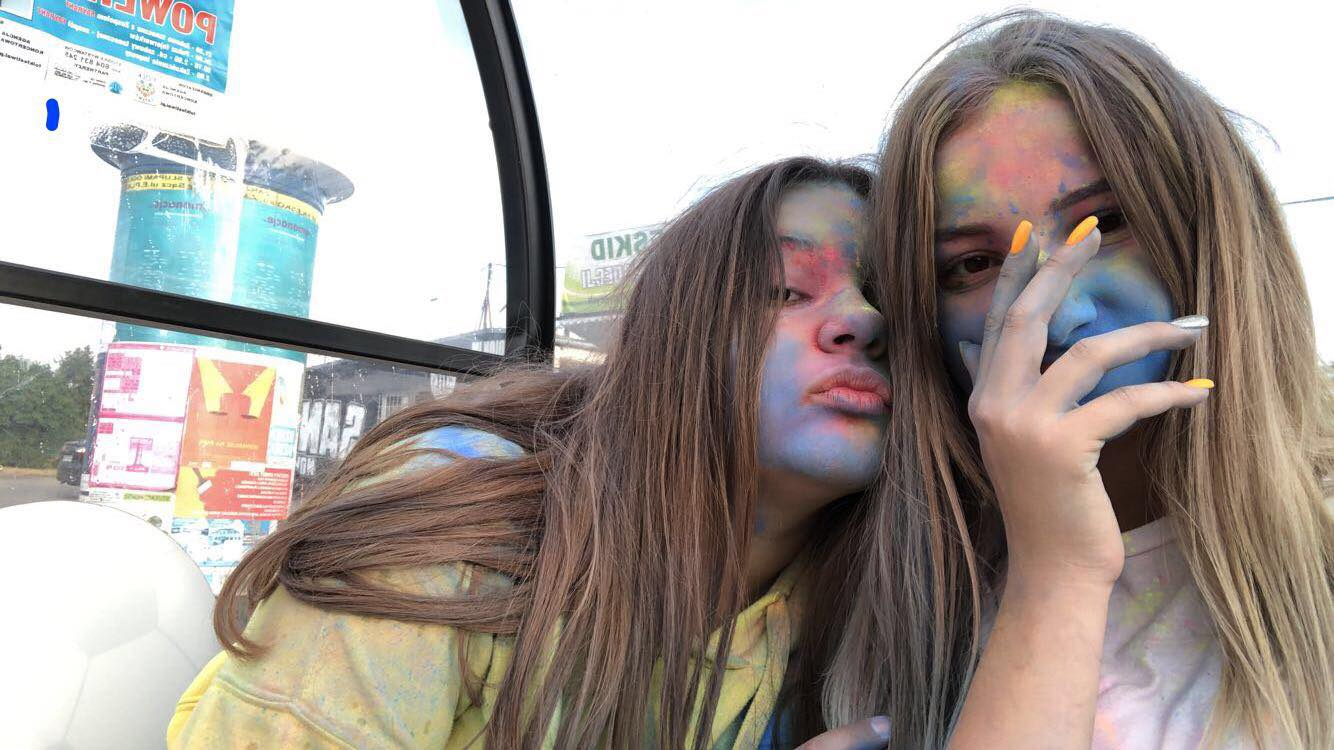 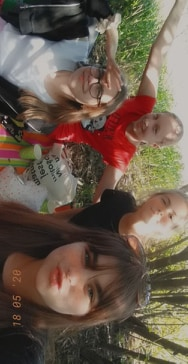 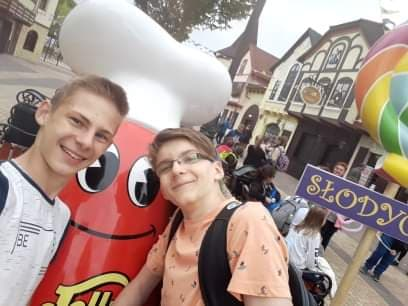 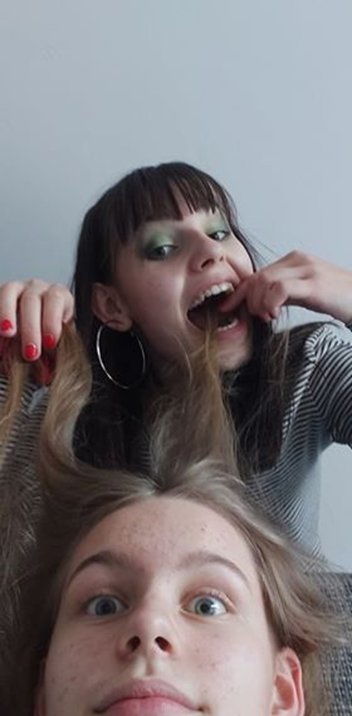 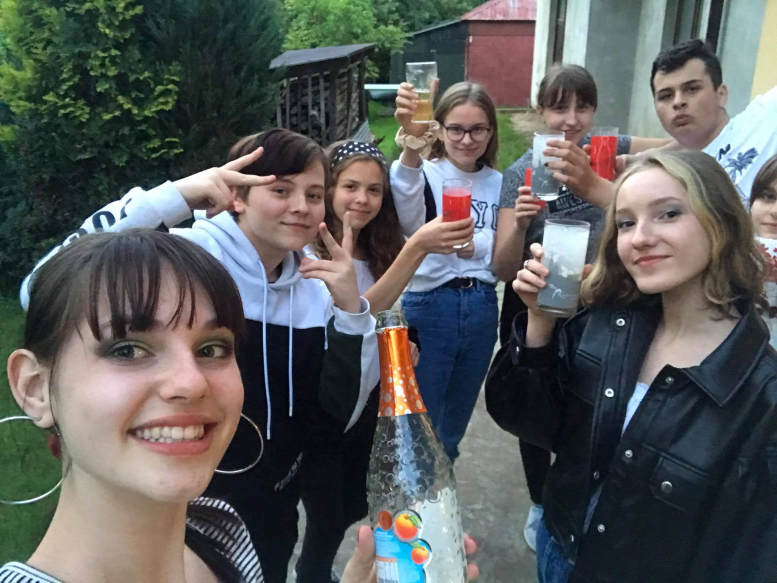 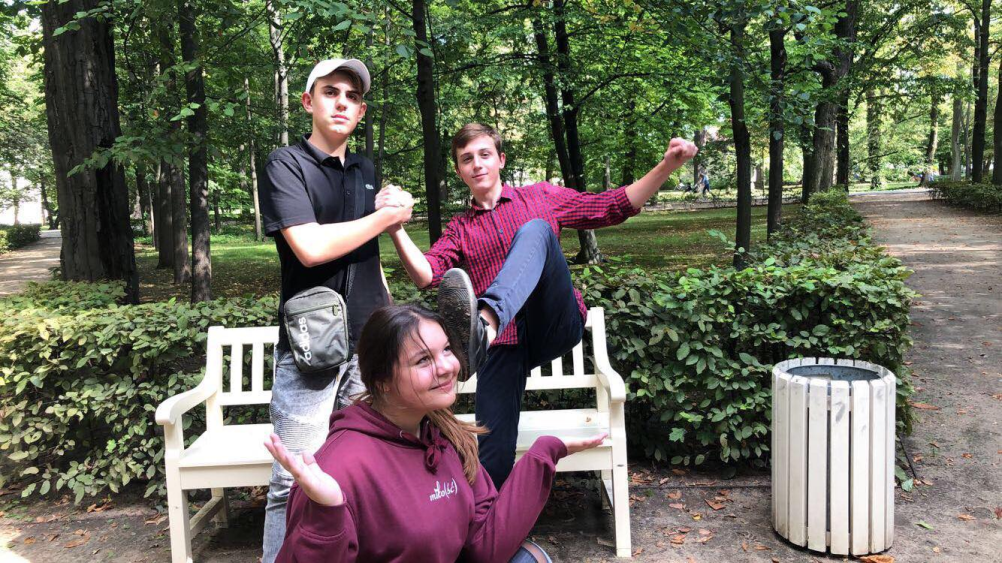 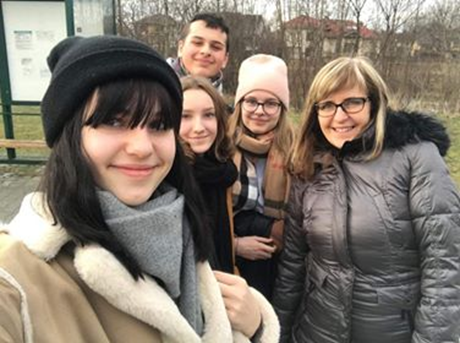 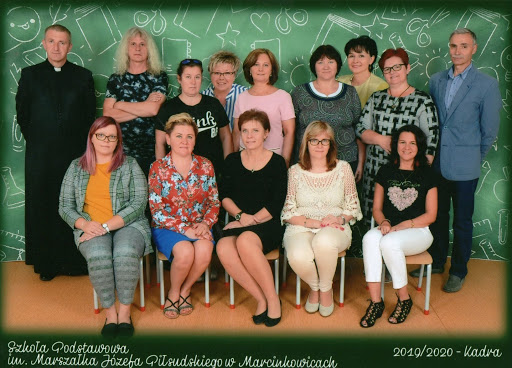 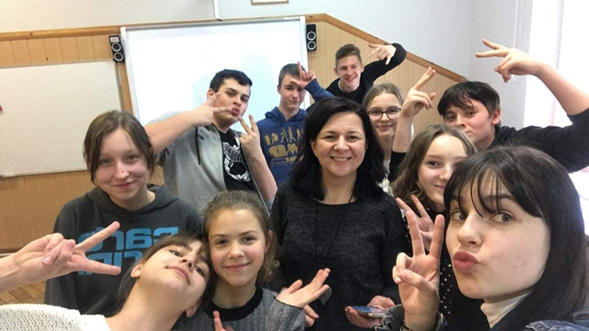 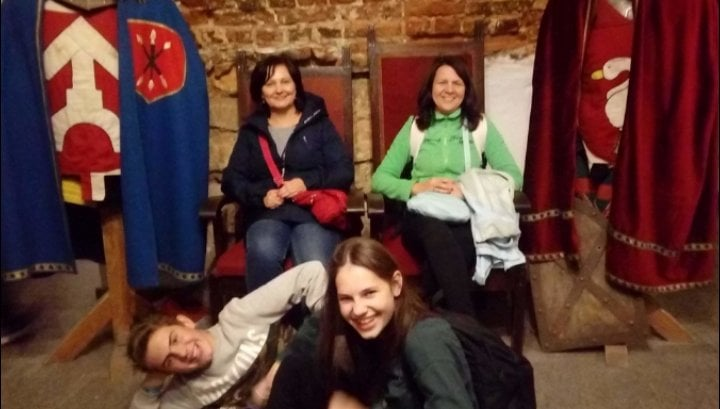 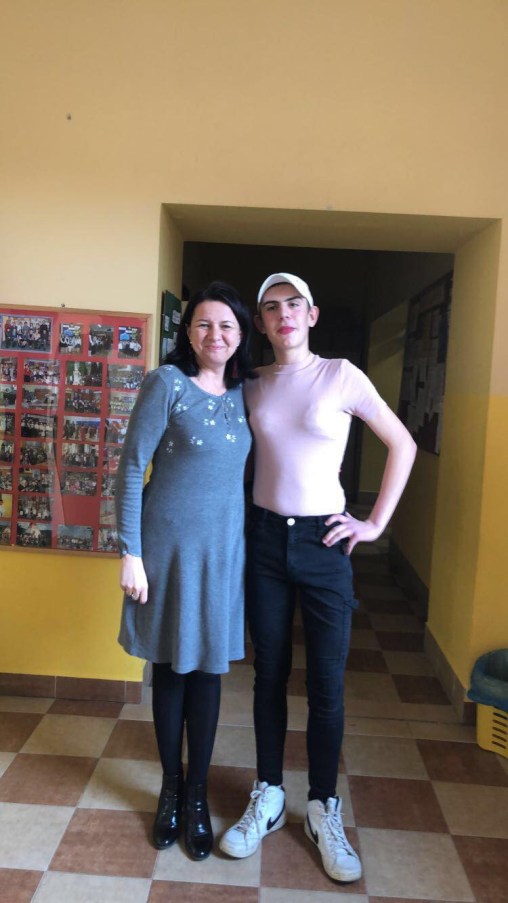 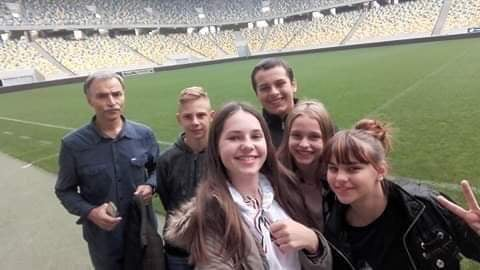 Dziekujemy wszystkim, którzy pomagali nam przez te 8 lat